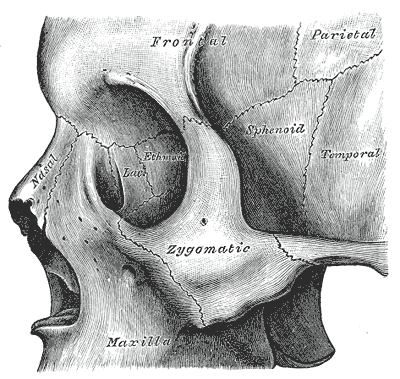 Day case treatment of zygomatic and orbital fracturesAn evidence based protocol

James Douglas
Lily Long
Subegh Srao
Lachlan Carter
Jiten Parmar
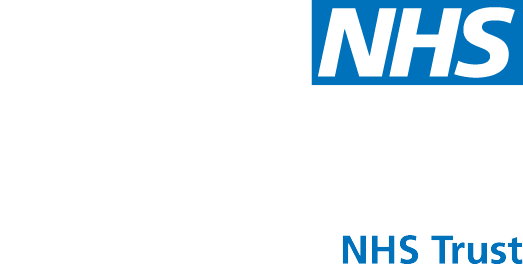 Background
In patient beds valuable

Dedicated lists aid patient flow 

GIRFT – reduce variability and utilise day case

Re-admission rates lower for elective vs. emergency

Many units do ‘arch’ surgery as day case

“Reduction of fracture of zygomatic complex bones”now listed in BADS directory
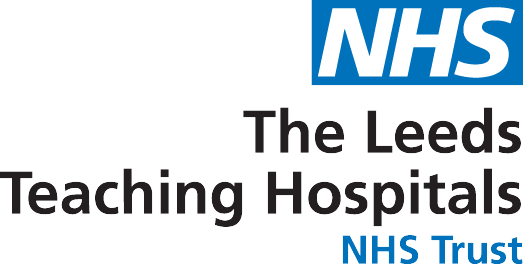 [Speaker Notes: facial fractures that requires surgery and are immediately admitted to hospital as an inpatient, surgery can be delayed as theatre time is prioritised for more urgent cases. This can result in a lengthy preoperative hospital stay. 

“Getting It Right First Time” (GIRFT) programme, which aims to reduce variability in outcomes for patients across hospitals in England. The 2018 GIRFT national report for oral and maxillofacial surgery recommended that trusts Improve theatre utilisation and use of day-case for emergency care in order to reduce length of stay for non-elective patients]
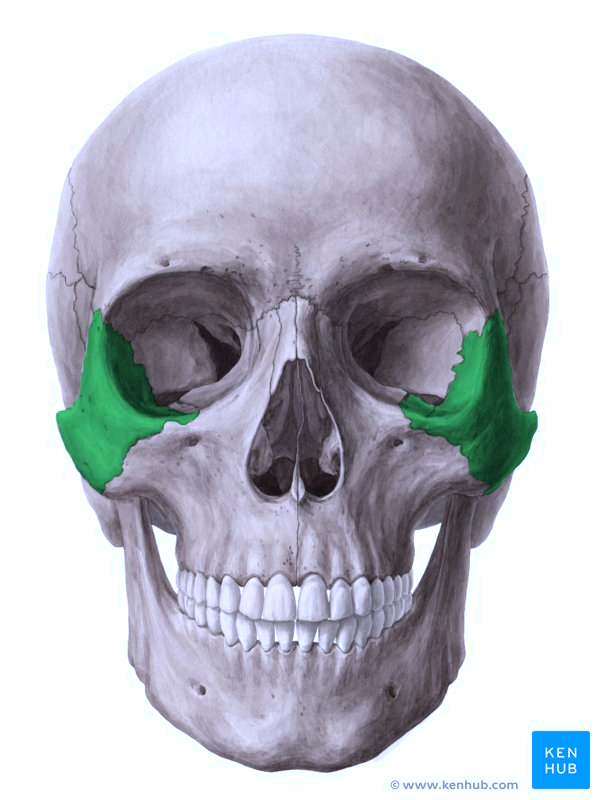 Anatomy
Zygoma forms inferior and lateral aspect of orbit
Fractures here can cause oedema and bleeding behind orbital septum
Surgical manipulation poses same risks
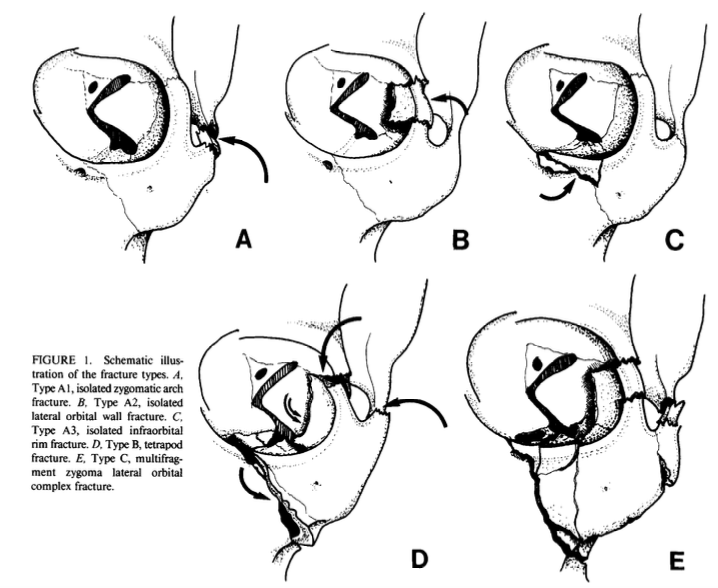 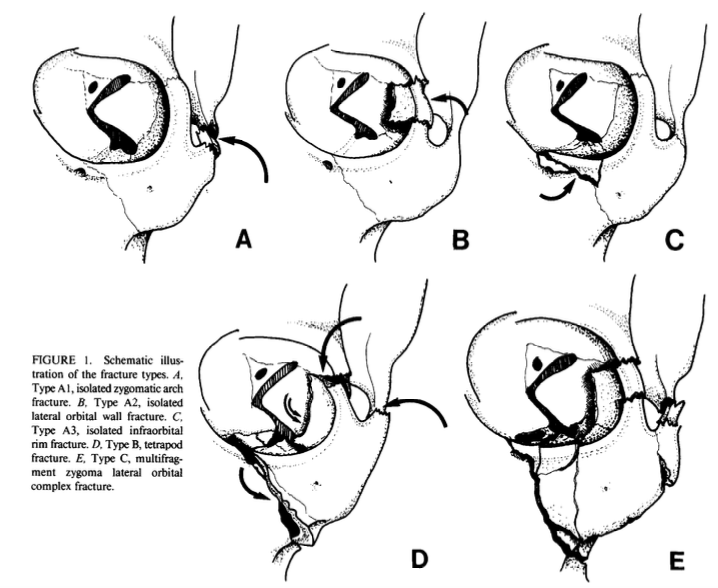 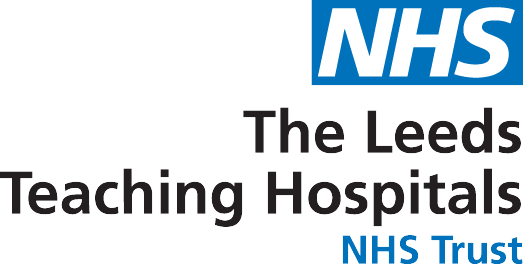 WWW.GALANCOMPANY.COM
[Speaker Notes: Zygomatic bone forms inferior and lateral aspect of orbit

Fractures here (ZMC and orbit) can cause oedema and bleeding bleeding behind the orbital septum

Elevating and maneuvering a fractured bone here pose same risks]
Orbital Compartment Syndrome
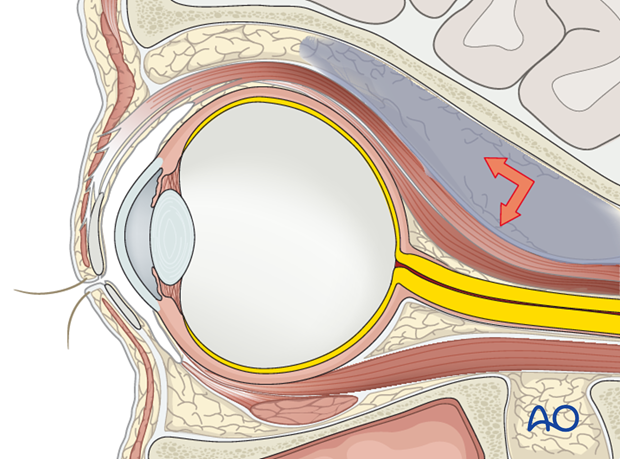 Space occupying lesion in the orbit  -> anterior displacement of orbital structures as pressure increases
Nerve damage by direct compression by bony fragments or indirect compression mass effect
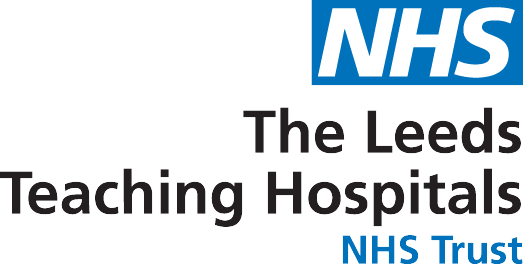 Pain
Eyelid haematoma
01
04
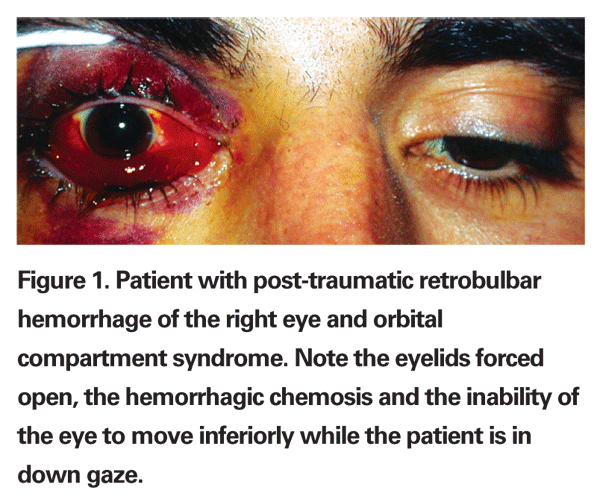 Proptosis
Nausea & vomiting
02
05
Visual disturbance
Subconjuctival haemorrhage
06
03
[Speaker Notes: Retrobulbar Haemorrhage
Pain
Proptosis
Subconjuctival haemorrhage
Eyelid haematoma
Vomiting and nausea
Visual disturbance]
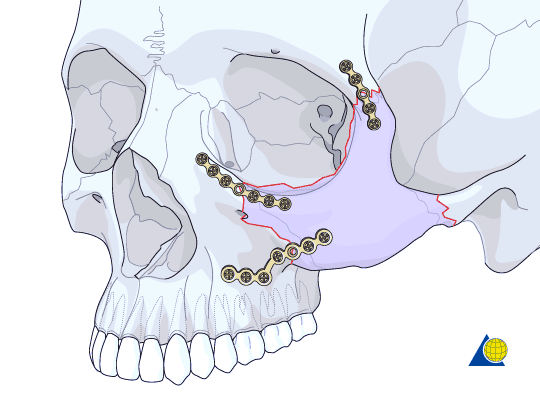 History
ZMC and orbit fractures requiring ORIF routinely admitted overnight for eye observations

Perceived risk of OCS
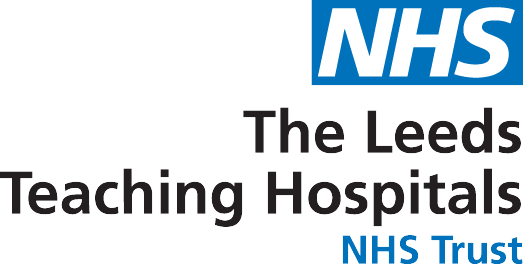 Literature
Combined
Ord et al. 1981
Barry et al. 2012
03
01
02
1405 patients with zygoma and orbital floor fractures
4 post-op RBH
1517 patients with zygoma fractures
3 post-op RBH(All immediate)
0.24%
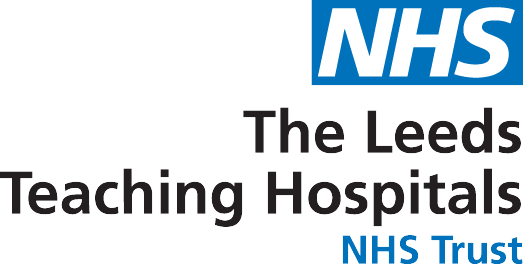 [Speaker Notes: Ord et al. 1981 – Canniesburn, Glasgow
1405 patients with zygoma and orbital floor fractures
90% required surgery
4 post-operative retro-bulbar haemorrhages
Barry et al. – Ulster Hospital, Belfast
1517 patients with zygoma fractures
3 post-operative retro-bulbar haemorrhages, all immediately post-op
Combined 0.24%]
Our Pathway
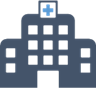 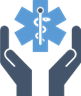 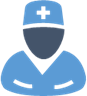 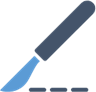 1 WEEK
Clinic
A&E
Surgery
Follow Up
> 7 days > operative plan
> ED 
> workup > referral
> am surgery> 7 hrs eye obs > same day > discharge
> 2/52 post op
DAY 0
2 WEEKS
4 WEEKS
[Speaker Notes: No antibiotics 

Current protocol at  LGI
Pushed by appointment of dedicated OMFS trauma Consultant in late 2016

Surgery 2 post op doses]
Methodology
Retrospective review 
Jan 1st 2014 – 31st Dec 2020 
Key terms:	‘ZMC’, zygoma, orbital floor, orbit, cheek bone, 			zygomatic maxillary complex
Collated on spreadsheet
Reviewed patient records
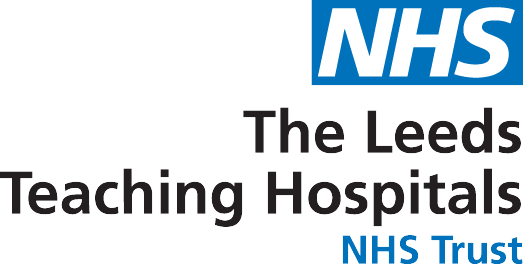 [Speaker Notes: Retrospective review of all electronic theatre records 
Jan 1st 2014 – 31st Dec 2020 
All those mentioning ‘ZMC’, zygoma, orbital floor, cheek bone, zygomatic maxillary complex compiled 
Collated on electronic spreadsheet
Reviewed patient records for accuracy]
Results
INCLUSION: 371
154 ZMC
68 arches
112 orbits
35 both
2 infra-orbital rims
01
03
INITIAL SEARCH: 415
SUCCESSFUL DAYCASE
Overall	199/371 (53.6%)

Zygoma 	91/154 	(59%)
Orbits 	46/112 	(41%)
Both 	10/35 	(29%)
Arches 	51/68 	(75%)
IO rims 	1/2 	(50%)
44 discounted:
21 no orbital involvement
11 concomitant mandibular # 
7 complex midface
3 pan-facial series
2 Frontal bone injuries
02
Results
SURGICAL COMPLICATIONS
04
Minor post-op:	3
OCS:		4 (1.07%)

ALL WITHIN 4 HOURS
IN-PATIENTS: 	172
Afternoon operation:	33
Major trauma patient:	22
Social issues:		3
Complex/CEPOD 1:	10
Medical complication:	3
Surgical complication:	7
Unclear from notes:	95
05
[Speaker Notes: 7/371 = 1.9%
Buccal haematoma (1) – RTT
Epistaxis (1) – overnight stay with packsBalloon stabilisation arch required (1)
Orbital compartment syndrome (4) = 1.07%
1 zygoma: 
1 immediate RTT
3 orbit:
2 return to theatre, 1 from recovery, 1 within 4 hours
1 opened lateral canthotomy on ward, medical treatment 


CONCLUSION:am op, not MTC, no social, no emergency]
Change Over Time
TRAUMA CONSULTANT
DEDICATED TRAUMA LIST
[Speaker Notes: This is percentage

ABSOLUTE NUMBERS STAYING FAIRLY STATIC

Trauma list availabilit]
[Speaker Notes: Weve done a lot of work in Leeds where the majority of zygomas and midface  and orbital injuries are treated as day case surgery….

We looked at the data… in partnetship with GIRFT…]
to DC surgery
Publication Data
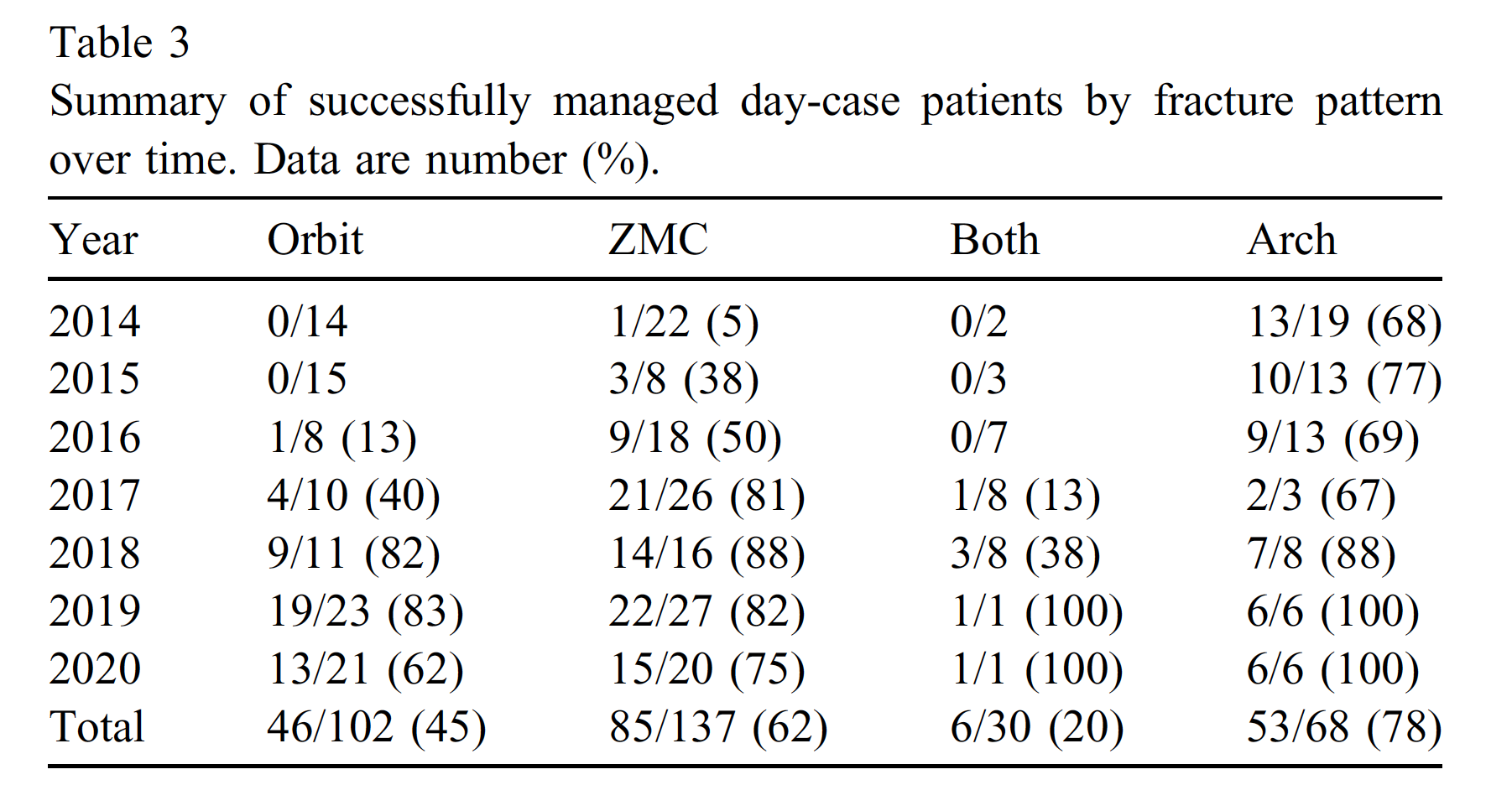 Re-Audit
01/09/2021 to 31/08/2022

53 patients. 17 discounted:
2 No orbital involvement 
2 concomitant mandibular fractures
8 complex midface (2x Le Fort 1, 6 multiply injured)
3 Upper ⅓ injuries
2 pan-facial series
Re-Audit 2021-2022
01/09/2021 to 31/08/2022

Included: 36 patients
16 ZMC fractures
5 arches
1 ZMC + orbital floor
7 Orbital floor repairs
7 Custom orbital implants
Successful day case:

Overall 32/36 (94.4%)

ZMC 13/16 (81.3%)
Arches 5/5 (100%)
ZMC + orbital floor 1/1 (100%)
Orbital floor (inc Custom) 13/14 (92%)
[Speaker Notes: Inpatients:
1 not geographically suitable
1 had unexpected intra-operative HTN which led to anaesthetic decision for overnight monitoring
1 PM operation plus not geographically suitable
1 patient planned as day case but developed post op tachycardia. Previously known to have PEs, and had had DOAC stopped prior to surgery. Had CTPA and kept overnight 
Complications:
Minor post op 2/36
OCS 0/36]
Increase Per Treatment Group
Conclusions
Day case surgery is safe

No cases of post-op OCS missed

Consolidating sub-specialist expertise aids success
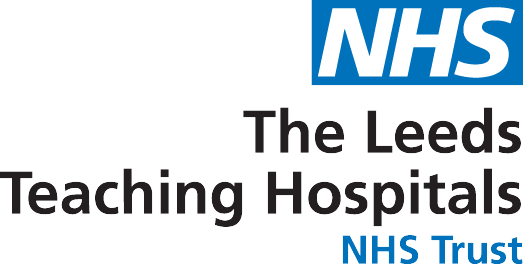 References
Ord RA. Post-operative retrobulbar haemorrhage and blindness complicating trauma surgery. Br J Oral Surg. 1981 Sep;19(3):202-7

Barry T, Beresford A, Ramsay-Baggs P. Day case malar fracture reduction - is it safe?. British Journal of Oral and Maxillofacial Surgery. 2012;50:S10

Gray WK, et al. Can elective surgery for mandibular and zygomatic complex fractures reduce overall hospital stay without compromising outcomes? Analysis of administrative datasets by the GIRFT programme. Br J Oral Maxillofac Surg (2020)
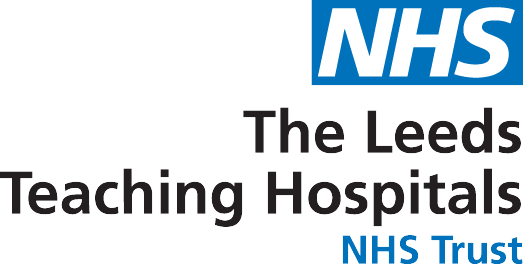